INTERNETSKA PRAVILA I PONAŠANJE

made in china
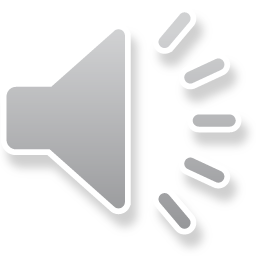 Opasnosti i Bonton
Mogu nas napasti hakeri, različiti virusi i prijetnje.
Zbog opasnosti ne smijemo raditi neke stvari: govoriti našu zaporku, vrijeđati druge itd.
Na internetu isto postoji bonton a, naziva se INTERNESKI BONTON[Netiquette].
Osnovna pravila bontona su:1. Ne činit ono što ne želite da drugi čine
                                                       vama
                                                    2.potpišite se na kraju poruke
                                                    3.Poštujte druge pa će i oni poštovati i 
                                                       vas…
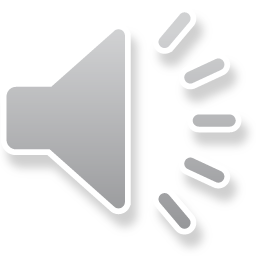 Što napraviti, ako nam netko prijeti na internetu?
Roditeljima govorimo zaporku
Ako nas netko napadne prvo kažemo njima ili učiteljicama
Ako je prijetnja sa uhođenjem ili prijetnjom treba obavijestiti i policiju
Onda čekamo i čekamo…i čekamo…dok se ne riješi problem.
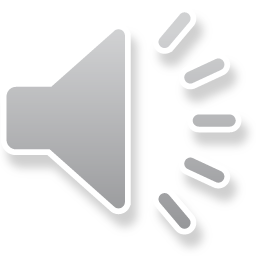 Hvala na pažnji
Goran Šustek   MADE IN CHINA
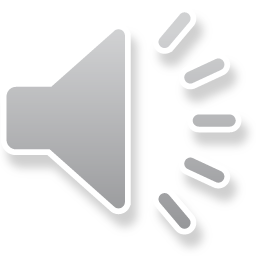